新北市蛋類加工派送業職業工會
第十二屆第一次會員代表大會
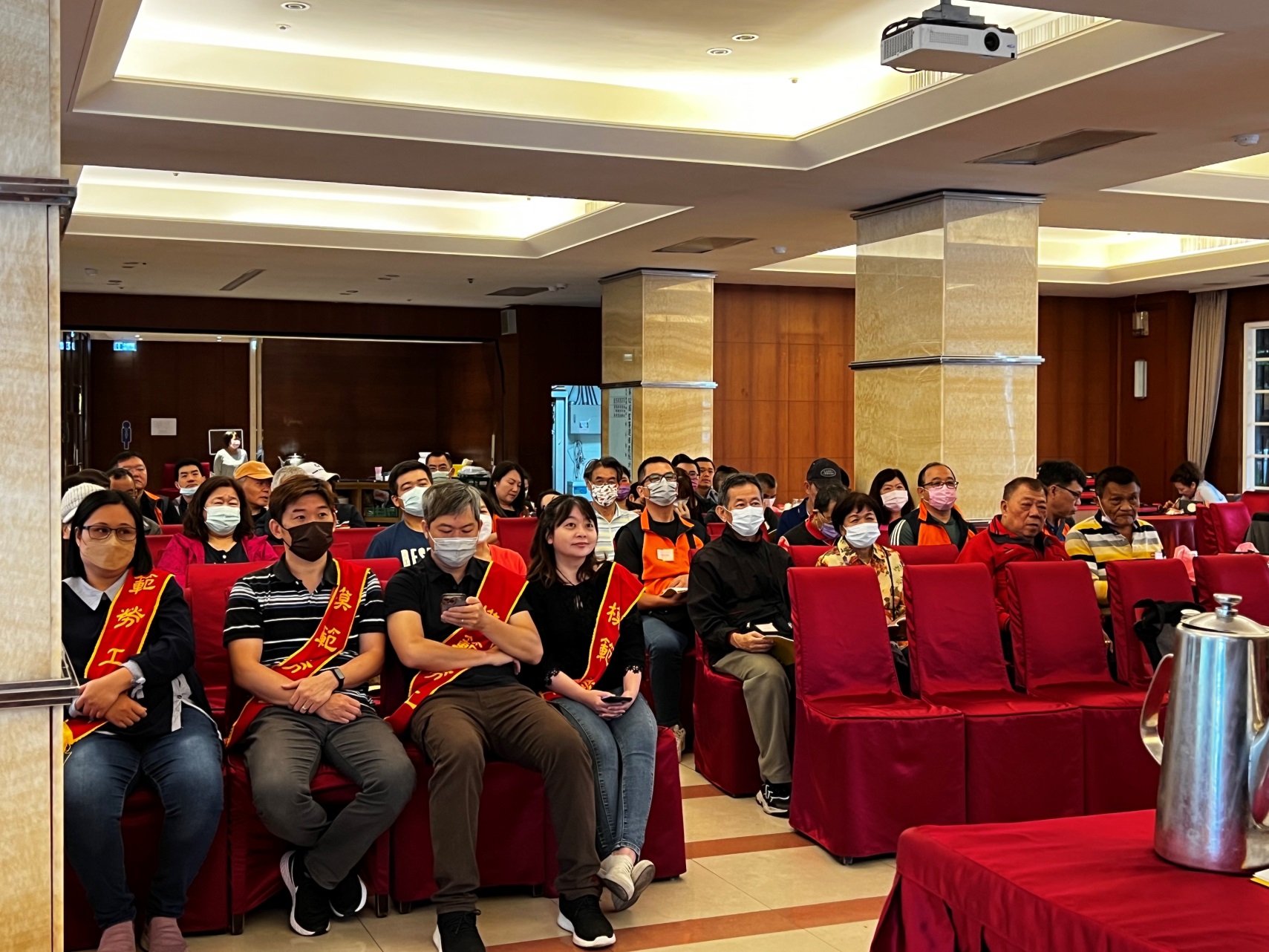 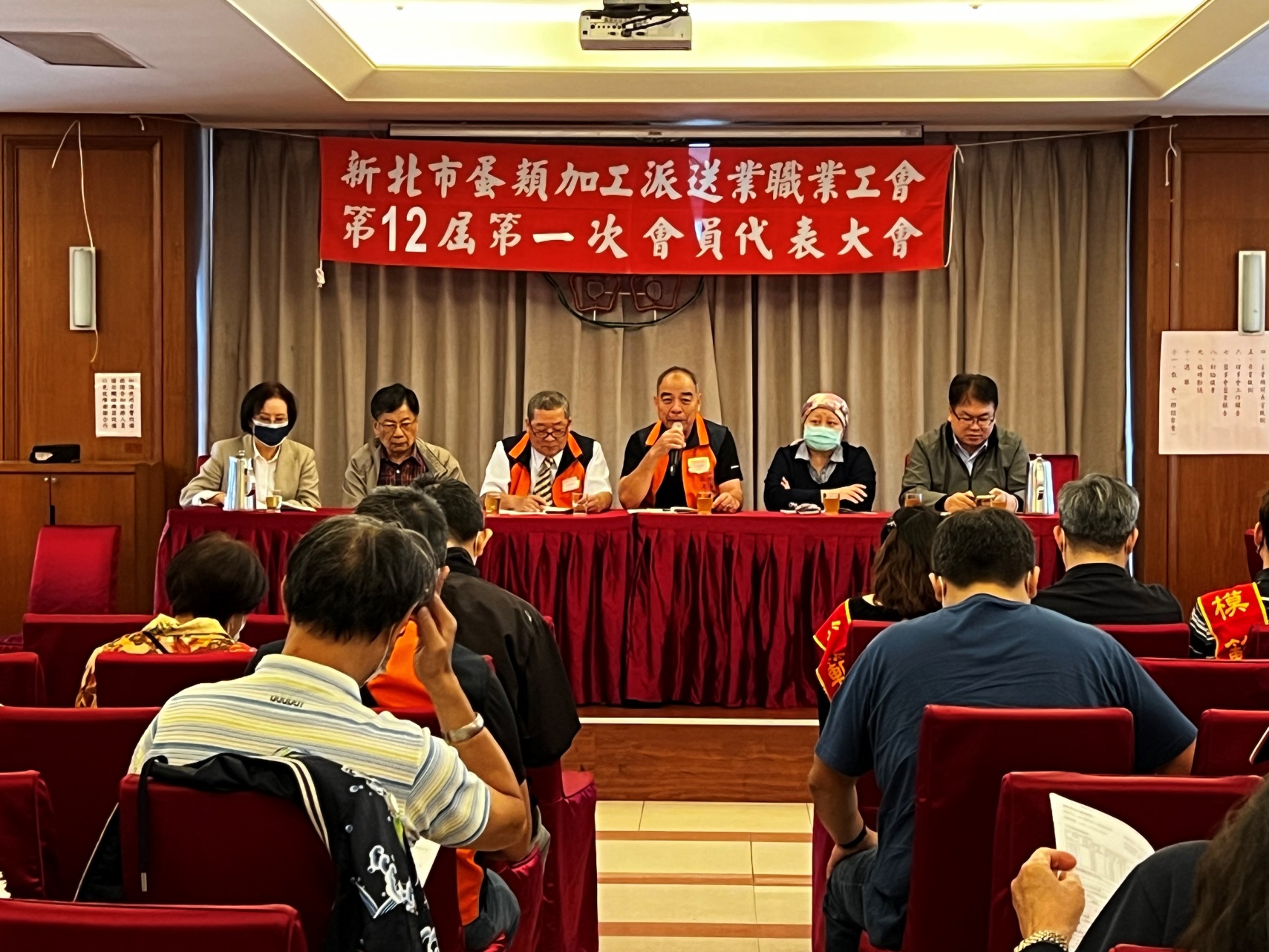 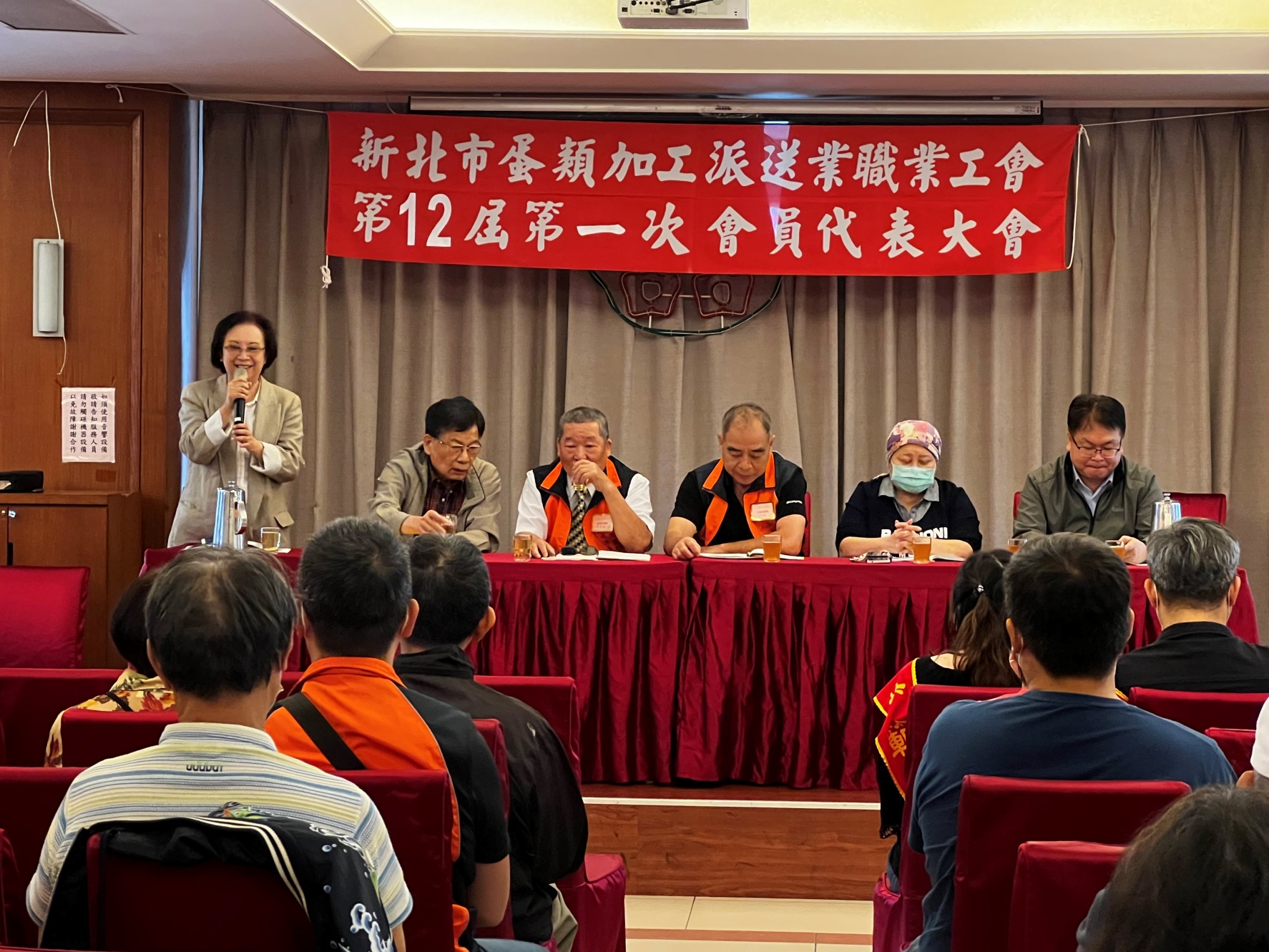 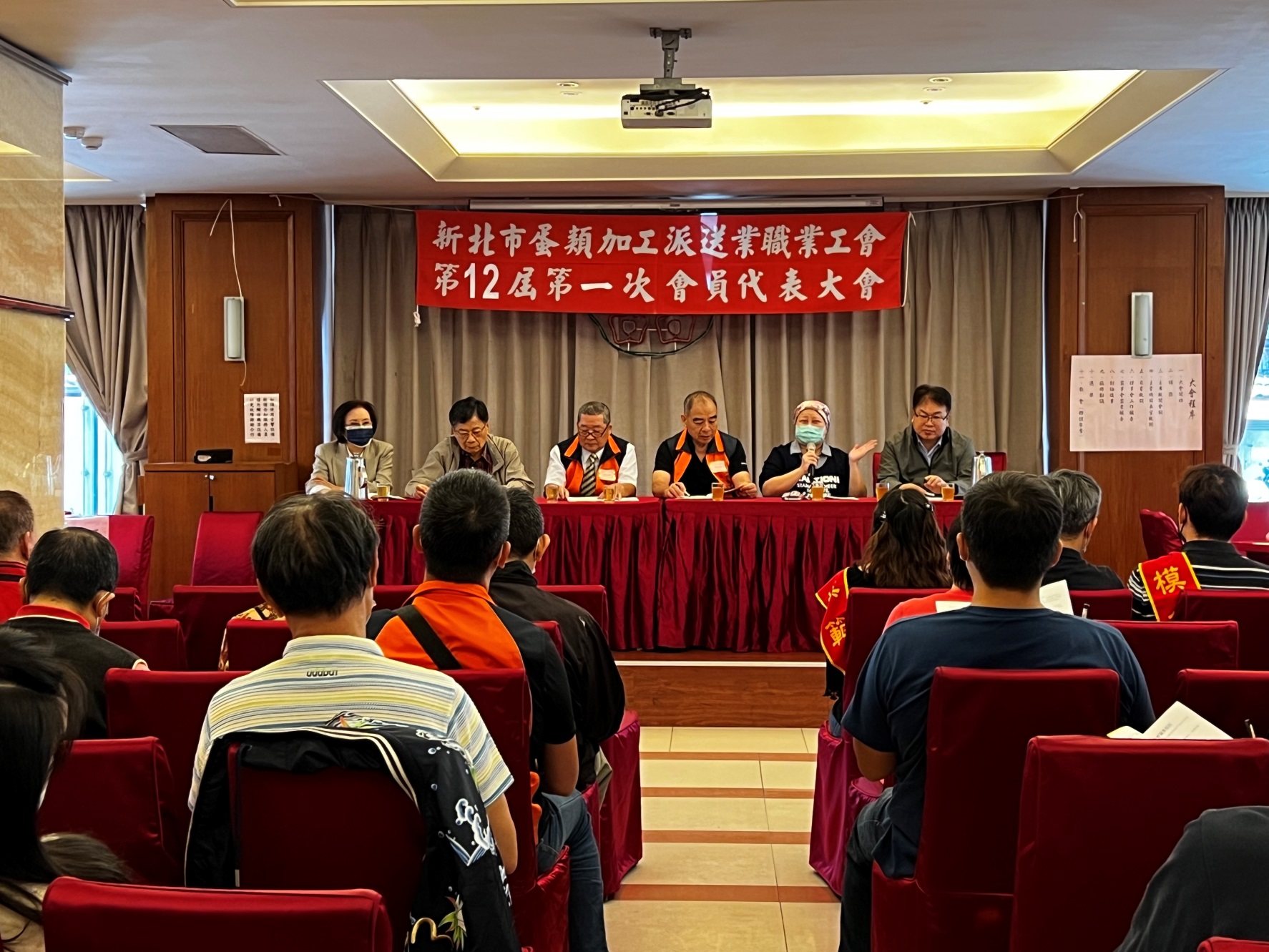 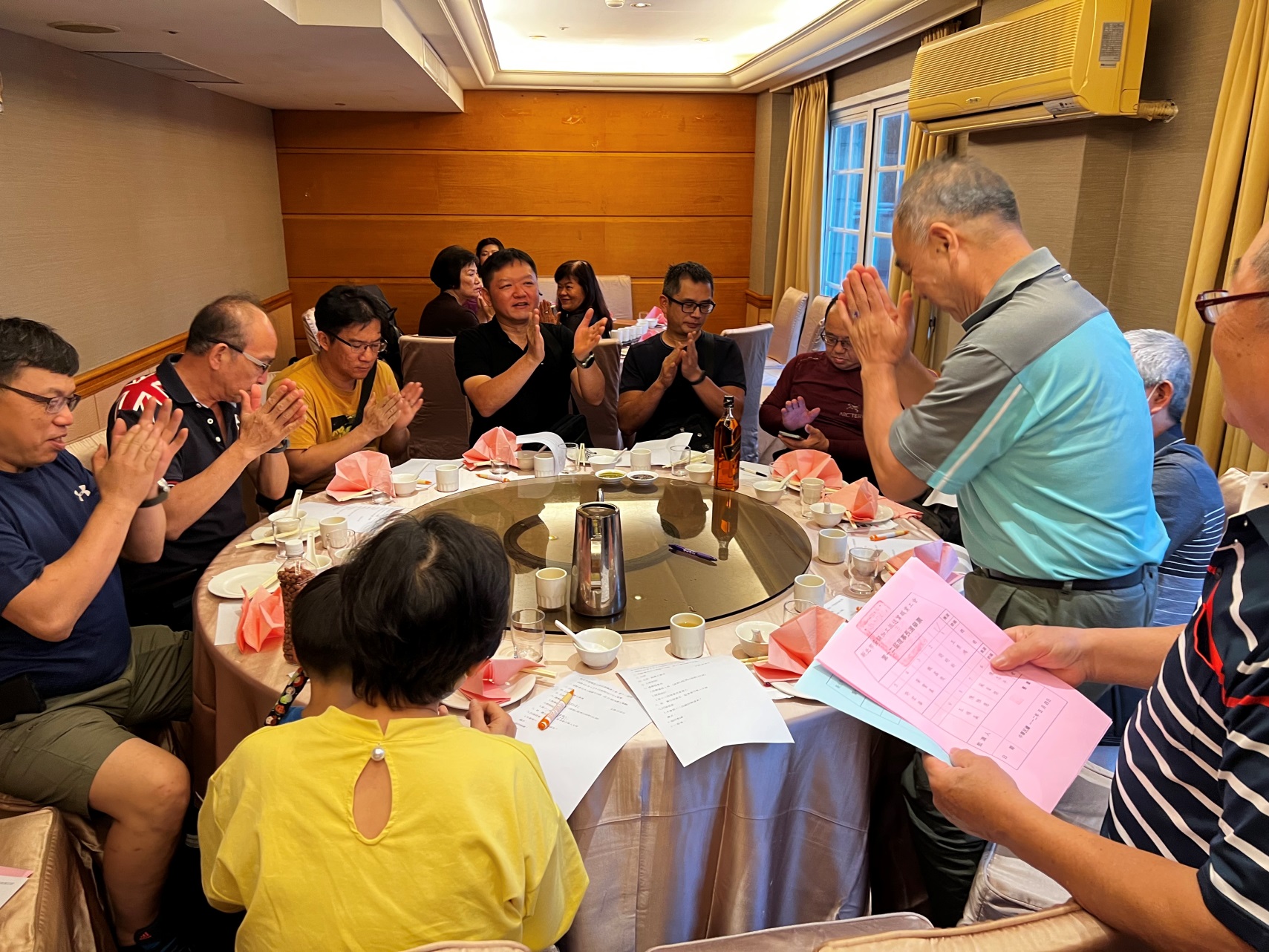 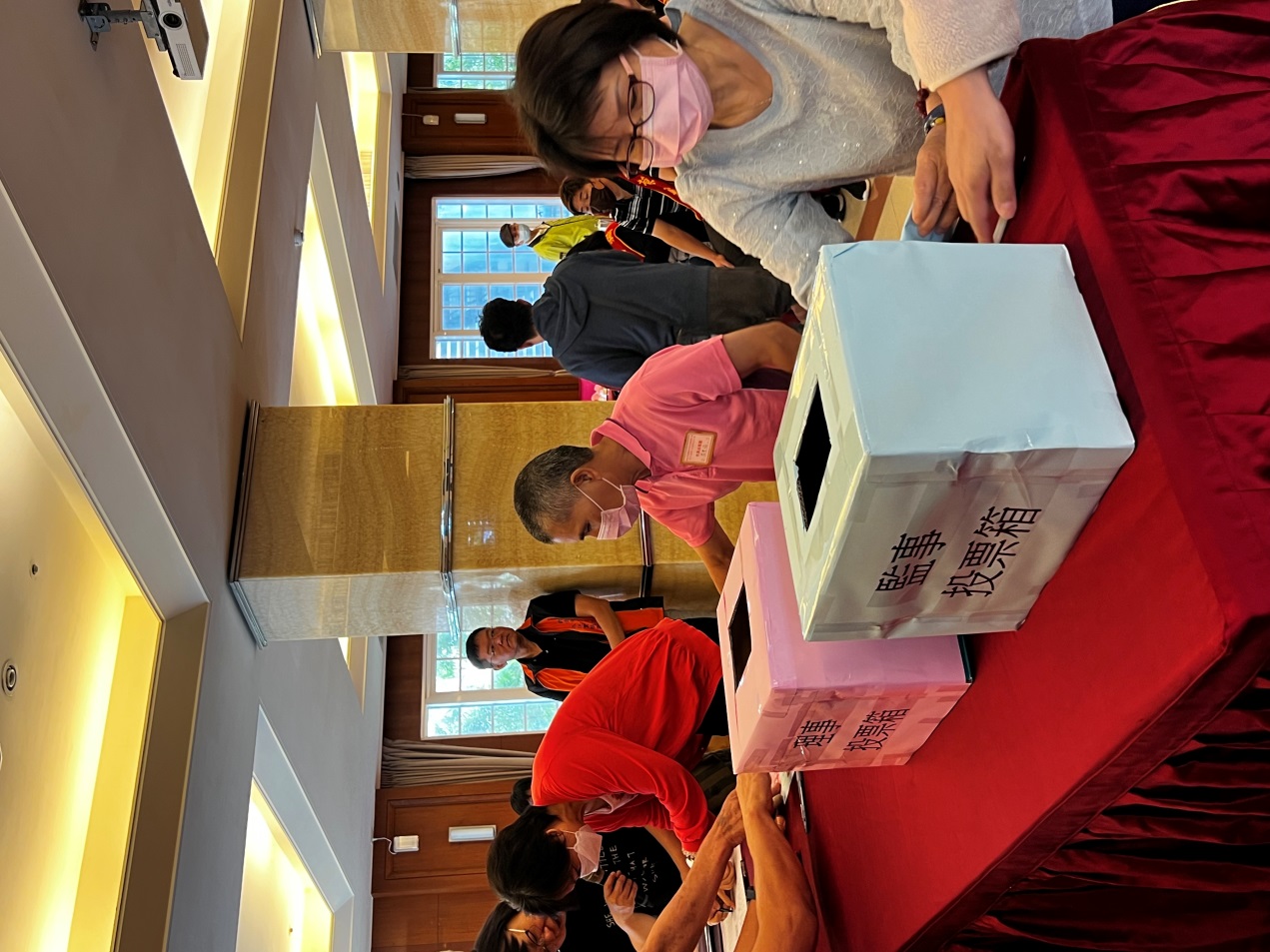 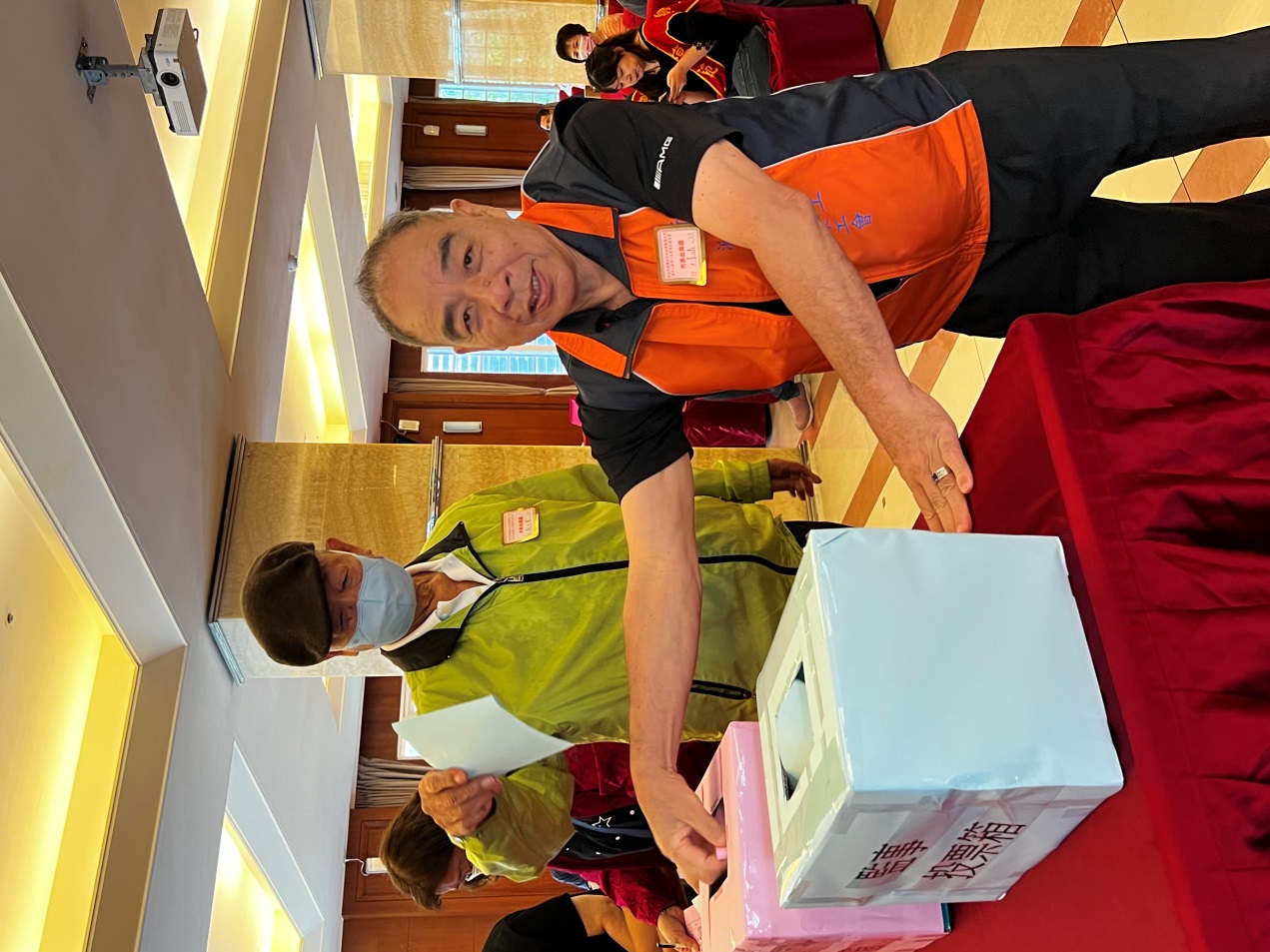 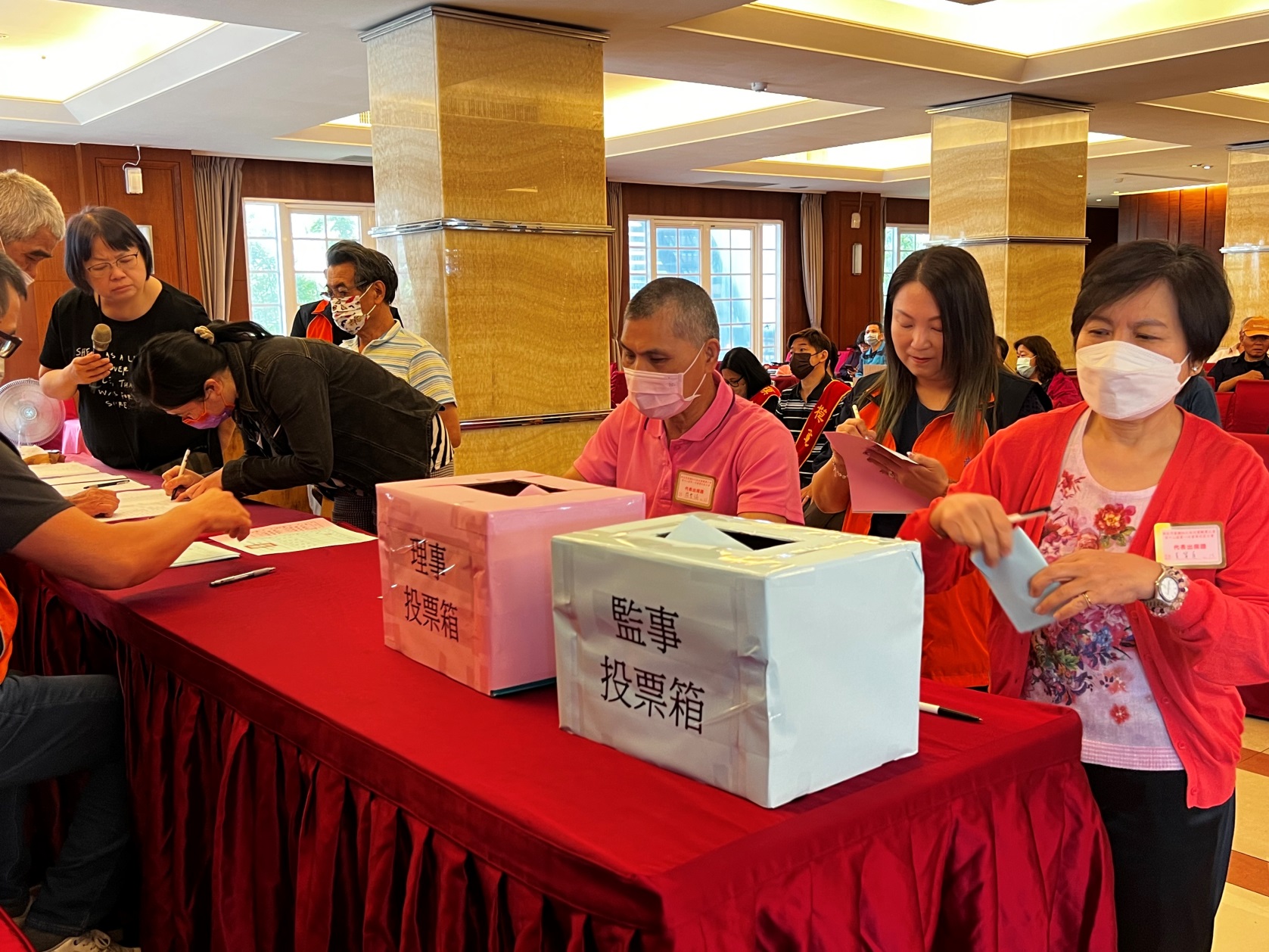 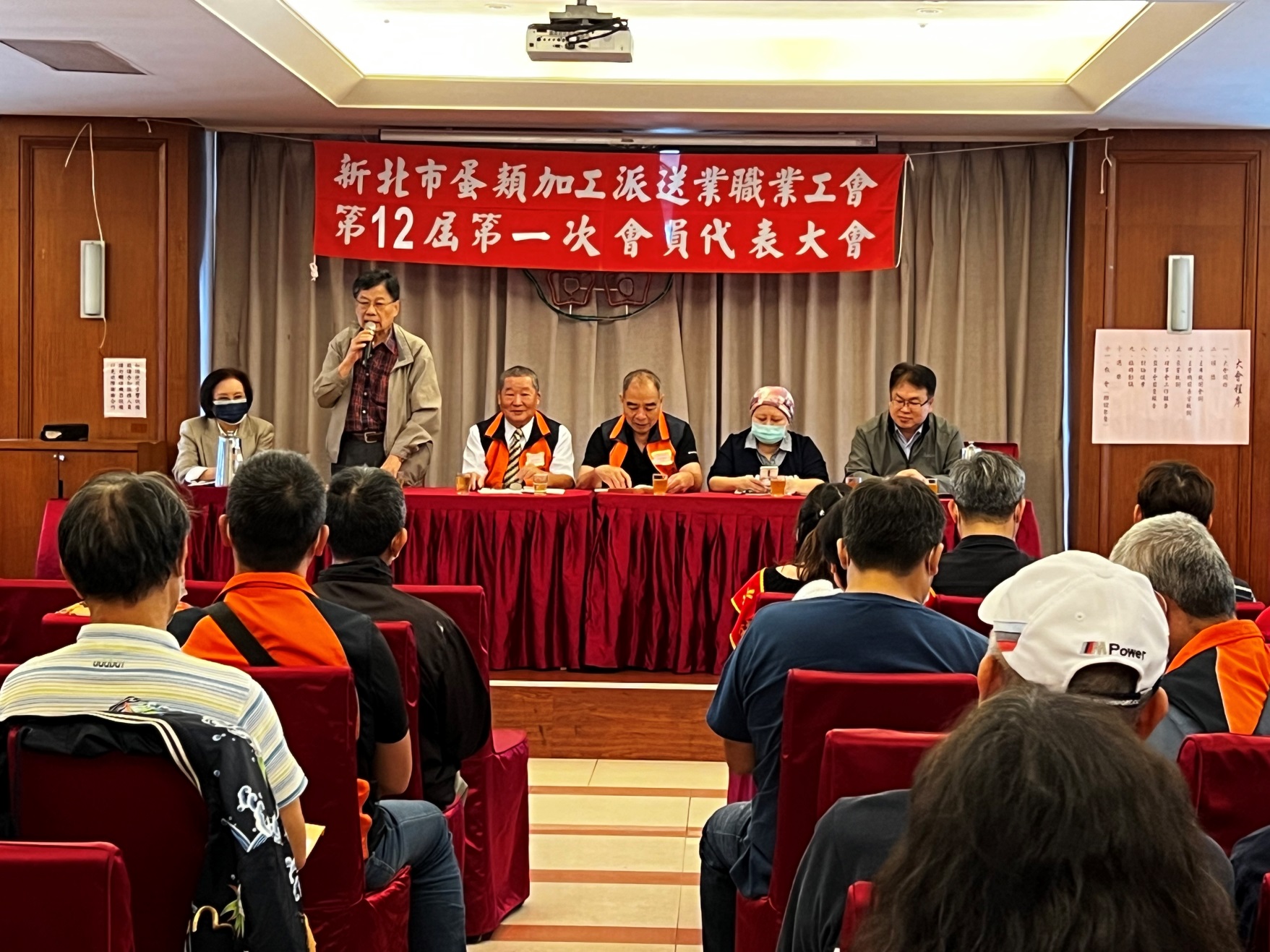 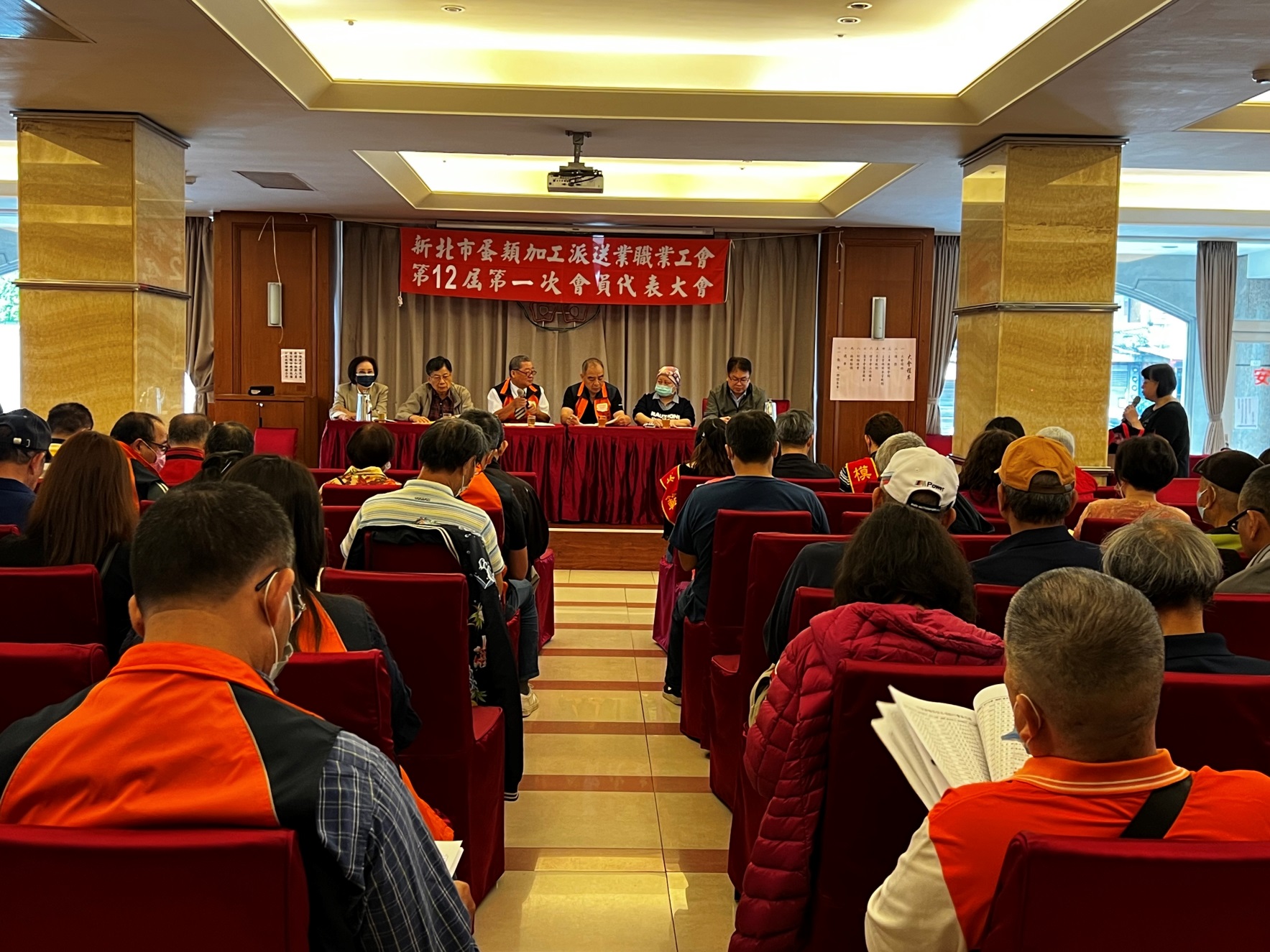 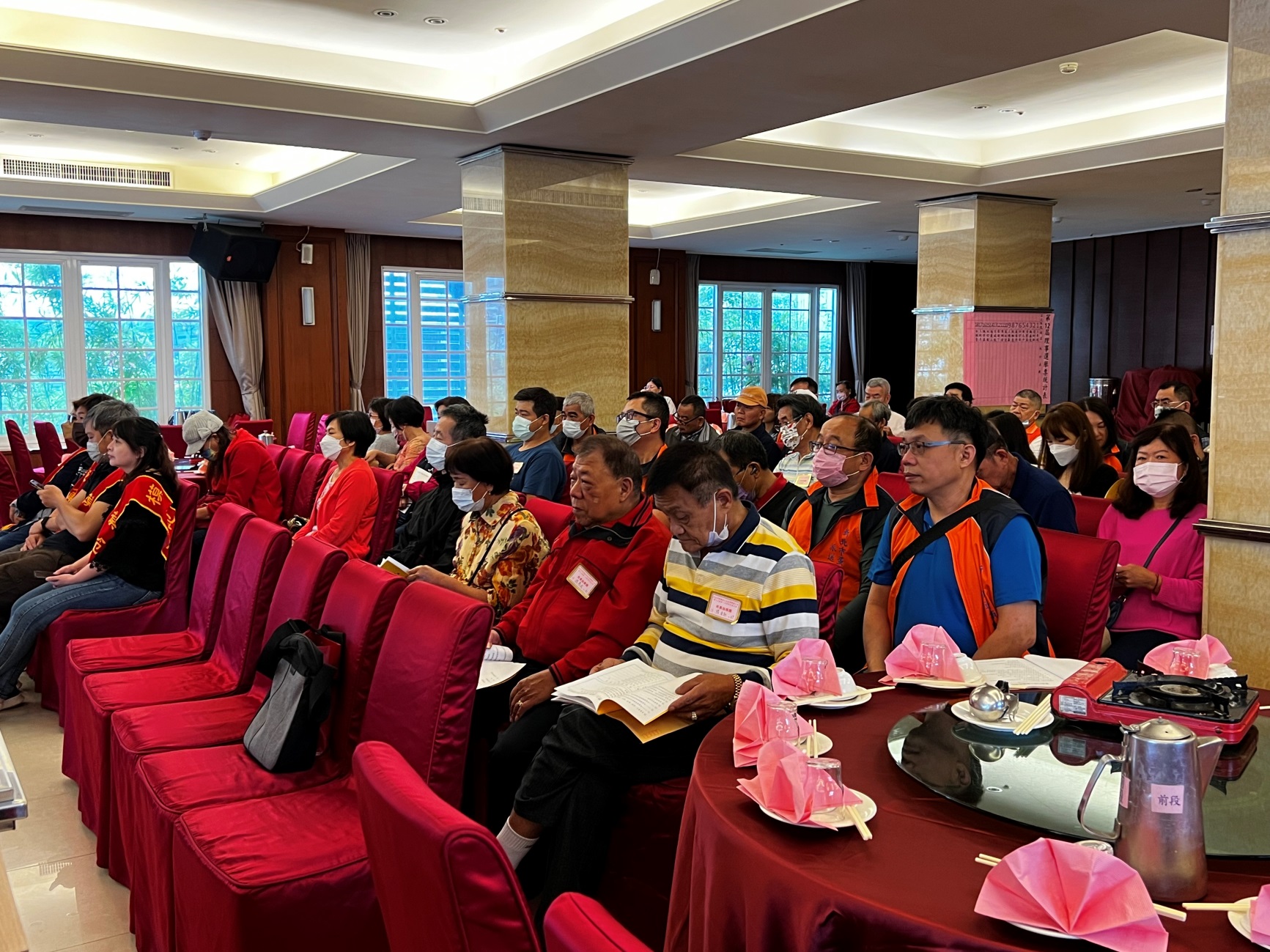 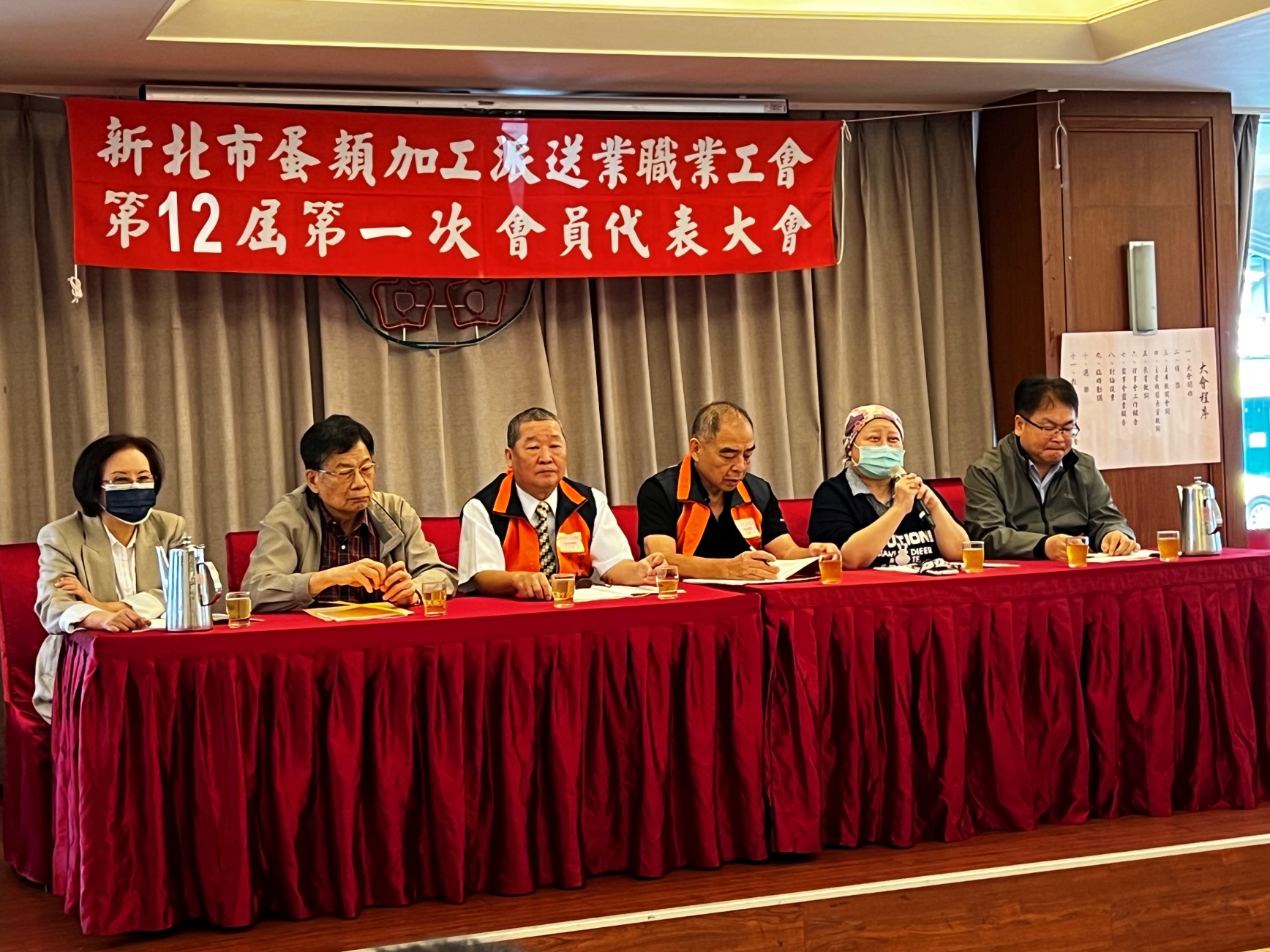 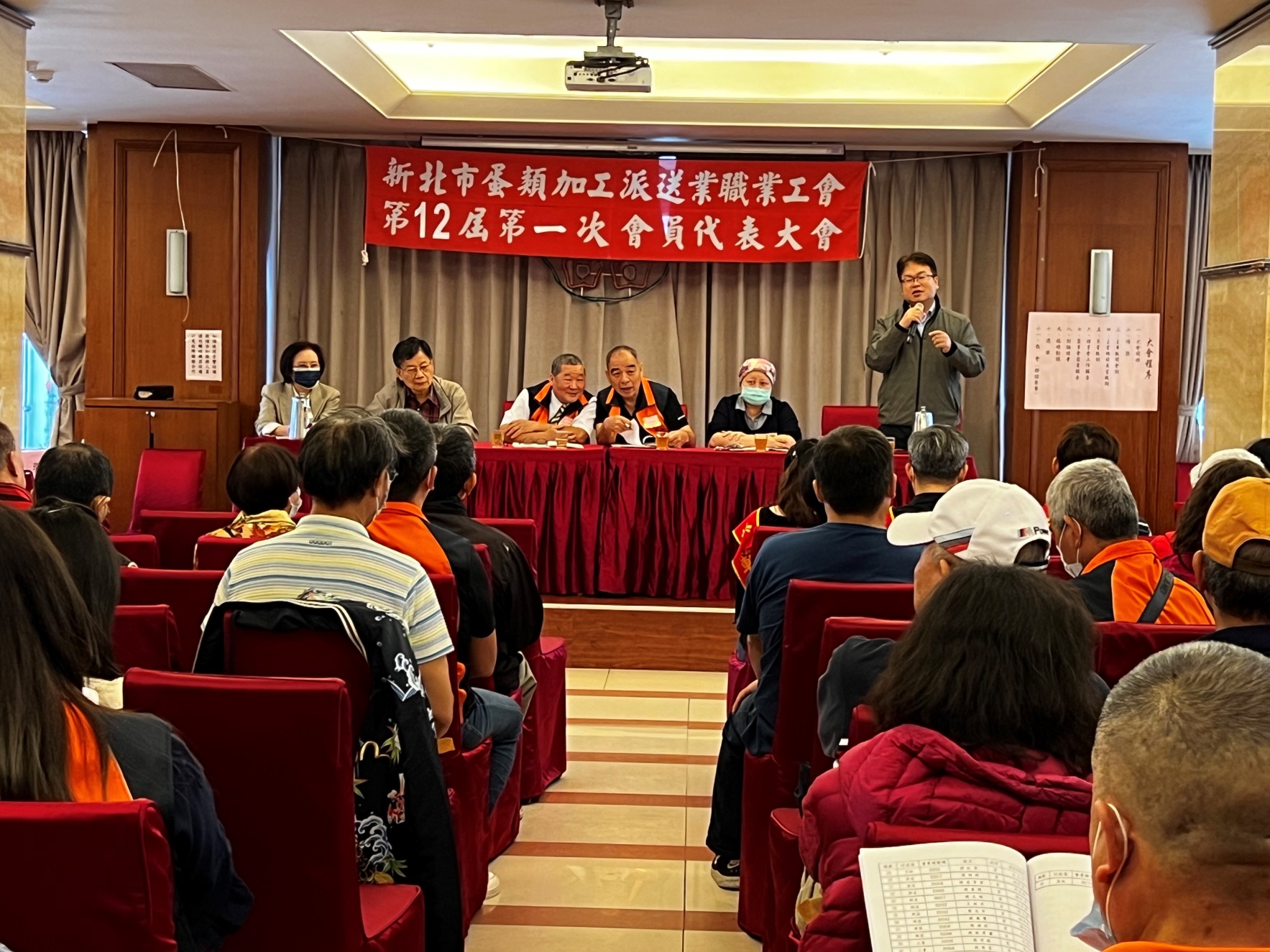